Grazing Spring Coulee Creek
Ungrazed, unrestored stretch
Grazing in Spring Coulee
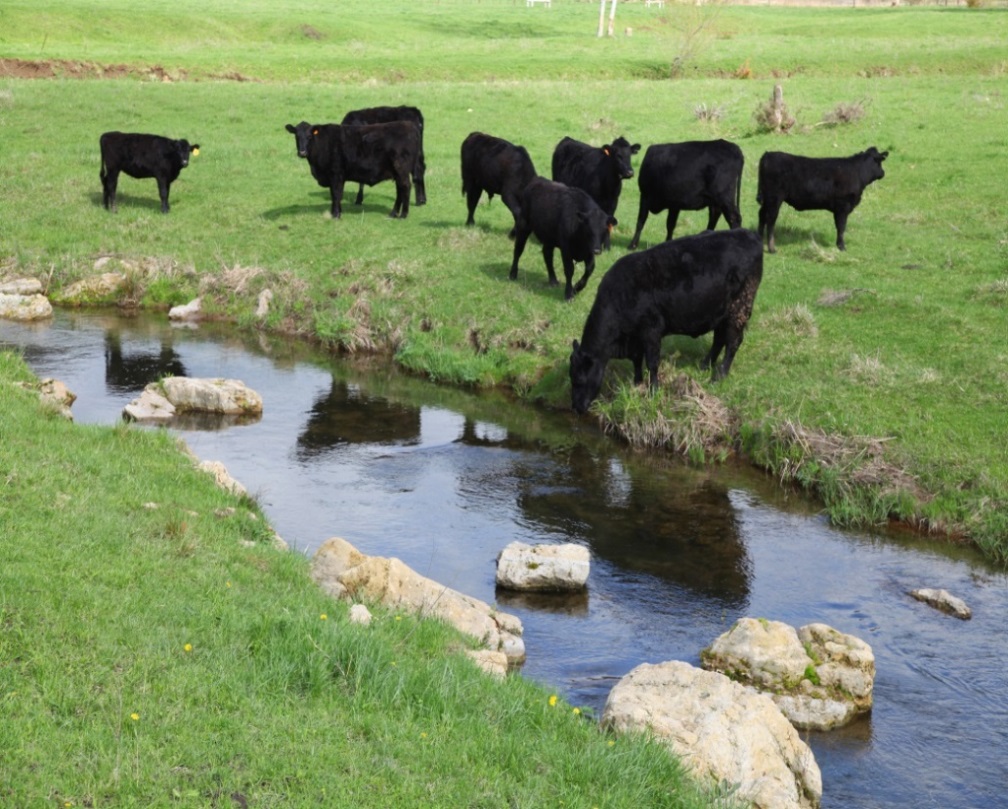 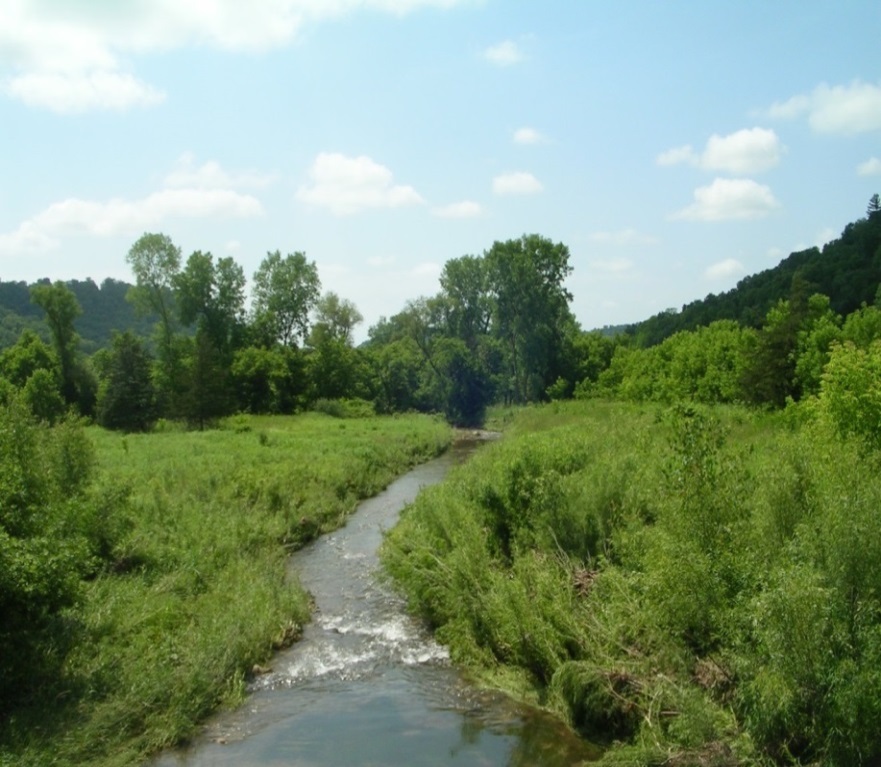 Images Courtesy of Willow Creek Ranch
Slide Source: 
Allen Williams
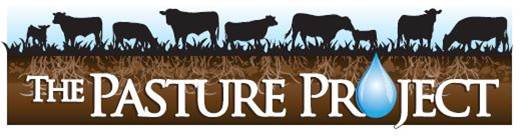